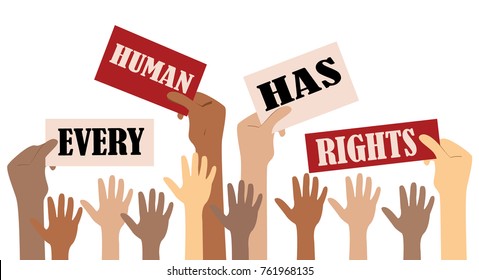 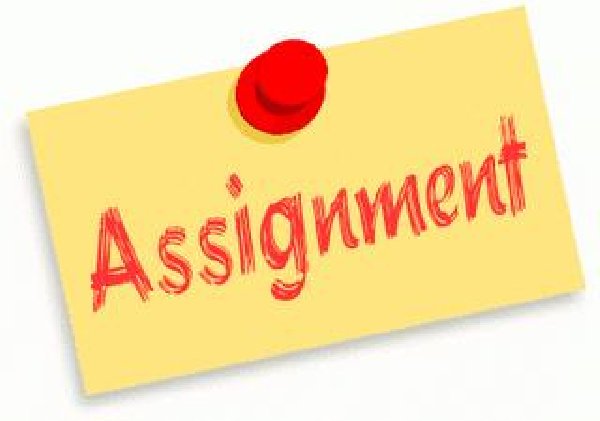 CHV20:Final EvaluationOral and Visual Presentation
Using the Political Research and Inquiry Method
Choose a Social Issue in Canada
Assess the Rights and Responsibilities of Canadians and Their Civic Actions 
Connect to other Global Societies
Own Opinions and Connections
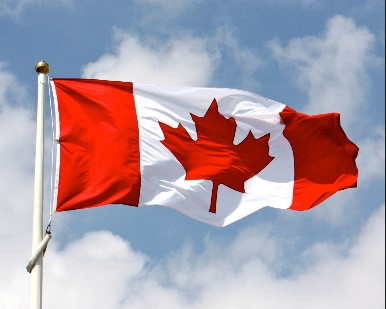 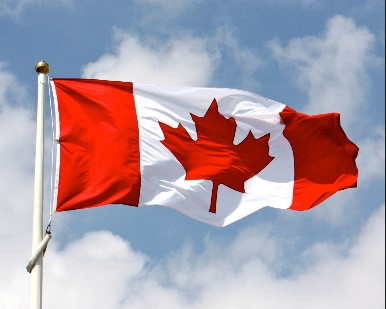 Directions
Use the Research and Inquiry Method to locate ONE Canadian Issue at any level (Municipal, Provincial or Federal). **see Slide 4 for Topic Selections
Explain how your Topic affect the rights and responsibilities of Canadians and the role of government in protecting these rights.
Explain how the citizens of Canada can express their values, opinions and beliefs on this issue and take civic action to support their views.
Express your own personal thinking about this issue and explain how it is similar or different in the international society (ex. Your society).
Choose a format for your Presentation (ex. Google Slides, Prezi, Canva etc.).Be creative!  Add pictures, colour, designs to  your Presentation!
Document your sources at the end of your Presentation using APA/MLA Format
Requirements
Written Section: Key Titles to show each Section; Answers to Guiding Questions in key Points; add pictures, photos, designs etc. 
Oral Presentation: Speak confidently and naturally (5 minutes); Be ready to answer Discussion Questions
Include your own opinions, feelings, beliefs, experiences and connections to your Topic
Documentation of Sources: Put your sources in APA/MLA Format
Consult the Assignment Directions and Upcoming Success Criteria.
Topic Selections
**You may choose any Canadian Issue at the Federal, Provincial or Municipal Level. **Be specific and break down your topic
Possible Topics:
Healthcare
Education
Transportation
Technology
Business
Environment
Immigration
Aboriginal Rights
Family/Child Rights
Housing
Guiding Questions
**You may change these or adjust them to suit your presentation and interests.  You need a total of 6 Questions. Each question can be on a separate slide
What is your Canadian Issue or Topic? What level is it at (Municipal, Provincial or Federal)?
How does your topic affect the rights and freedoms of Canadians?
What is the responsibility of the Canadian Government in protecting the rights of its citizens in your topic?
What can Canadian Citizens do to take civic action for their rights and freedoms in this Issue?
What are your opinions and personal connections to this topic?  Do you think this topic is harming the rights and freedoms of Canadian Citizens?  What is the solution?
Connect your topic to Your Society and/or the International Society.  What are the similarities/differences?  Explain.
Expectations
A1.1 formulate different types of questions to guide investigations into issues, events, and/or developments of civic importance (e.g., factual questions:
A1.2 select and organize relevant evidence, data, and information on issues, events, and/or developments of civic importance from a variety of primary and secondary sources
A1.3 assess the credibility of sources relevant to their investigations
A1.4 interpret and analyse evidence, data, and information relevant to their investigations using various tools, strategies, and approaches appropriate for political inquiry
A1.5 use the concepts of political thinking (i.e., political significance, objectives and results, stability and change, political perspective) when analysing and evaluating evidence, data, and information and formulating conclusions and/or judgments about issues, events, and/or developments of civic importance
A1.6 evaluate and synthesize their findings to formulate conclusions and/or make informed judgements or predictions about the issues, events, and/or developments they are investigating 
A1.7 communicate their ideas, arguments, and conclusions using various formats and styles, as appropriate for the intended audiences and purpose
A1.8 use accepted forms of documentation
A1.9 use appropriate terminology when communicating the results of their investigations
Expectations
B1.4 communicate their own position on some issues of civic importance at the local, national, and/or global level
B2.2 explain, with reference to issues of civic importance, the roles and responsibilities of different levels of government in Canada
B3.4 analyze rights and responsibilities of citizenship within a global context, including those related to international conventions, laws, and/or institutions
C1.2 describe a variety of ways in which they could make a civic contribution at the local, national, and/or global level
C1.3 explain how various actions can contribute to the common good at the local, national, and/ or global level 
C3.2 propose different courses of action that could be used to address a specific civic issue